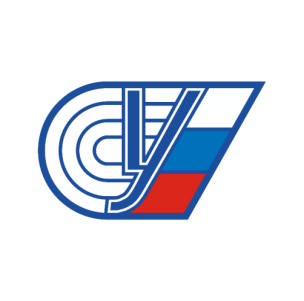 «Российский университет спорта «ГЦОЛИФК»
Тема: «Структура профессионального имиджа педагога и его компоненты»
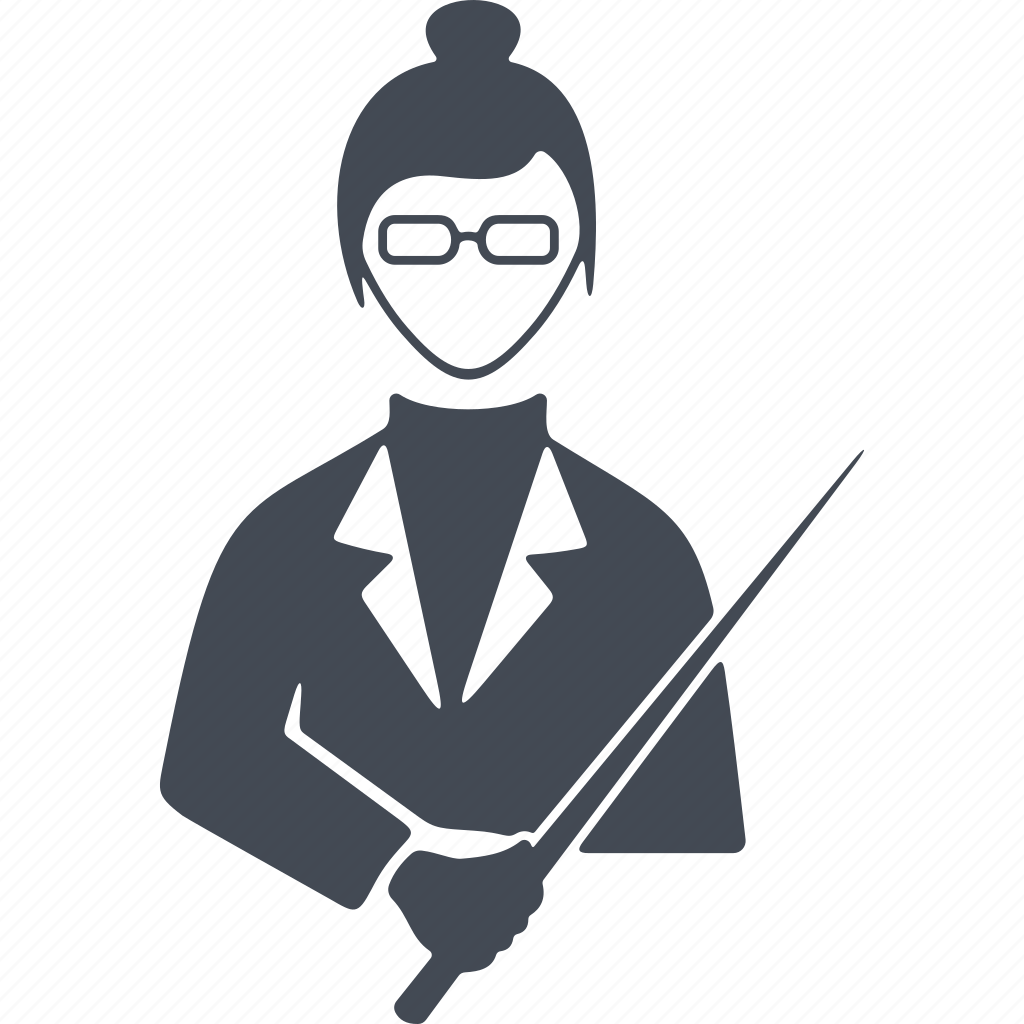 Выполнил:_______________________________________
________________________________________________________________________________________________
Проверил:_______________________________________
________________________________________________
________________________________________________
2024 год
Актуальность темы исследования
Профессия педагога является одной из самых важных, а как следствие, и ответственных профессий в мире. Педагог окружен большим количеством людей, а значит, для успешной профессиональной деятельности ему необходим определенный профессиональный имидж, роль которого в подготовке педагогов ещё недооценена.
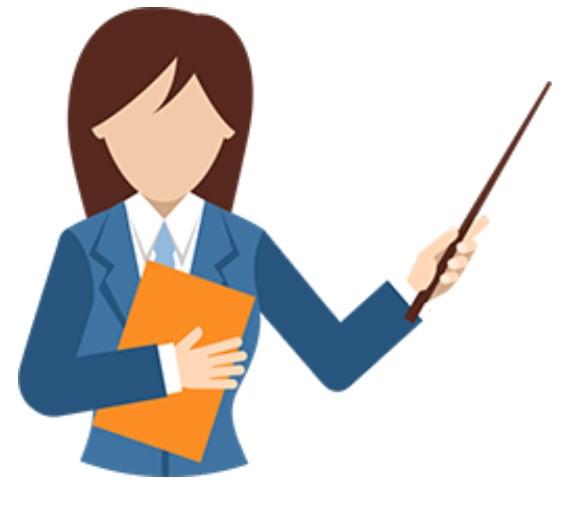 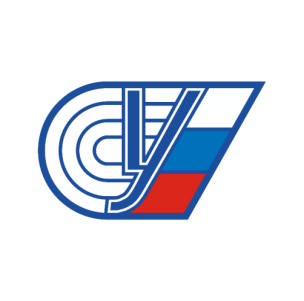 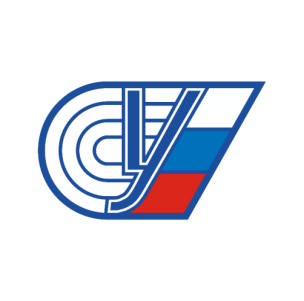 Структура профессионального имиджа педагога
Внешний компонент отражает внешние проявления педагога в профессиональной деятельности: стиль речи, мимика, жестикуляция, стиль в одежде, манеры поведения, походка, внешний вид
Внутренний компонент связан с внутренним миром педагога, его идеологией, ценностными ориентирами деятельности, интересами и потребностями.
Процессуальная деятельность выражает профессионализм педагога, его навыки профессионального общения и взаимодействия. Сюда входит выразительность речи педагога, его эмоциональное богатство и навыки эффективного практичного применения.
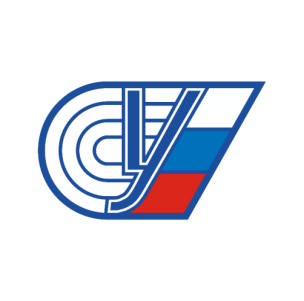 Компоненты профессионального имиджа педагога
Стиль одежды. Он должен сочетаться с опрятностью и элегантностью педагога, отражать его серьёзность и значимость, вызвать уважение и доверие учащихся.
1
Мимика. Служит отражением характера педагога и помогает ему показать учащимся свою значимость и силу.
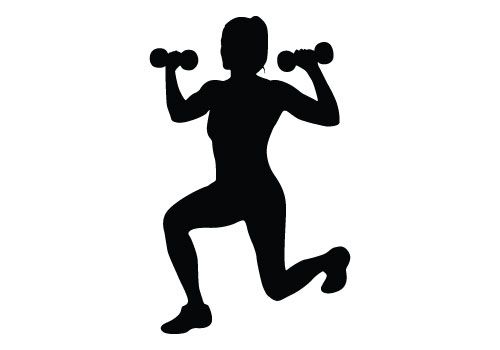 2
Голос. Он должен быть властным и завораживающим, чтобы привлечь учащихся к занятиям и показать свою роль на них.
3
Культура общения. Отражает навыки педагога в построении положительных коммуникативных связей с разными возрастными категориями учащихся.
4
5
Наличие деловых качеств. Педагог должен обладать профессиональной и социальной компетентностью, быть пунктуальным, контролировать свои эмоциональные проявления, соблюдать вежливость в общении с окружающими людьми, не использовать ненормативную и жаргонную лексику.
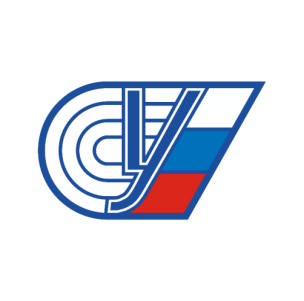 Компоненты структуры профессионального имиджа учителя физической культуры
Габитарный компонент. Характеризует внешний вид педагога (гендерная принадлежность, возраст, телосложение, 
одежда).
Моральный облик. Характеризует морально-нравственные особенности педагога, проявляется в том, насколько направленность и содержание воспитательного воздействия согласуются с внутренними установками и действиями учителя.
Кинетический компонент. Определяет, как человек двигается, как выражает через движения свои эмоции и профессионализм.
Образованность. Проявляется в том, насколько педагог хорошо знает свой предмет, имеет определённые достижения в спорте, стремится сам познать что-то новое и научить этому.
Предметно-деятельностный компонент. Коммуникативные и психомоторные качества.
Психологический компонент. Эмпатия, рефлексия, самооценка, эмоциональная устойчивость.
Профессионализм и компетентность. Отражает умение организовать учебный процесс, донести информацию, разнообразить занятия.
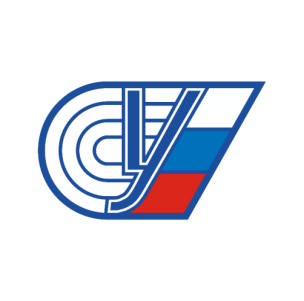 Профессионализм и компетентность учителя физической культуры
Профессионализм учителя физической культуры характеризуется способностью, используя различные формы и приёмы обучения и воспитания учащихся, выражать к каждому из них своё личное отношение. Также важным показателем профессионализма является использование разнообразных и варьирующих межличностных связей для формирования коллектива учащихся.
Виды компетентности учителя физической культуры
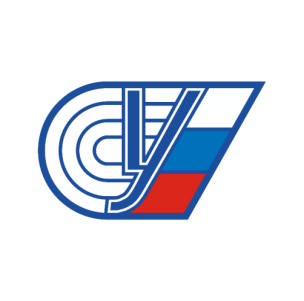 Моральный облик учителя физической культуры
Положительные и нейтральные характеристики морального облика
Негативные характеристики морального облика
ведёт здоровый образ жизни;  
пропагандирует здоровый образ жизни;  
ответственный, честный;  
любит свою работу;  
добросовестно относится к своей работе;  
амбициозный.
не ведёт здоровый образ жизни: курит, употребляет алкоголь;  
прилюдно оскорбляет учеников;  
неудачник.
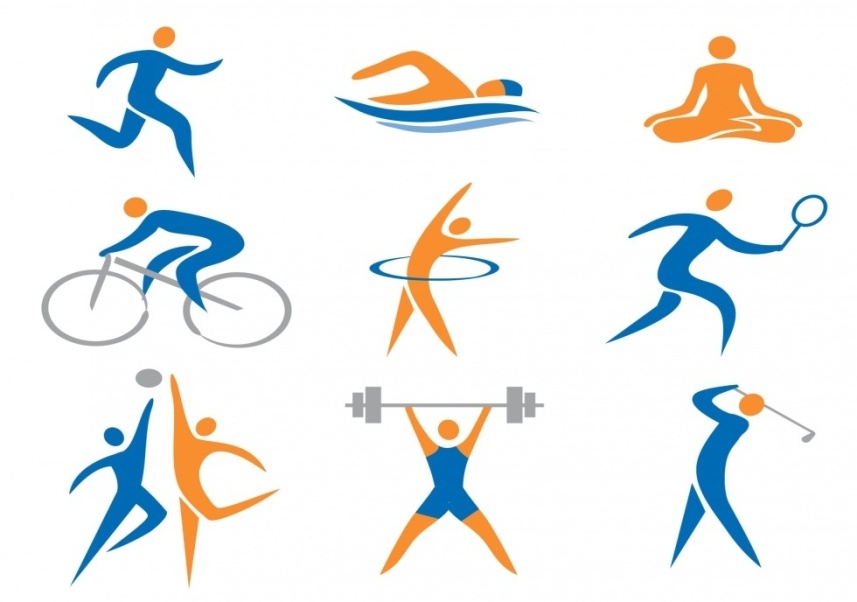 Моральный облик учителя физической культуры характеризует его морально-нравственные особенности. Он проявляется в том, насколько направленность и содержание воспитательного воздействия согласуются с внутренними установками и действиями педагога, насколько они находят своё отражение в форме личного примера.
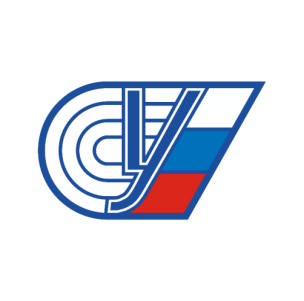 Положительные  компоненты имиджа учителя физической культуры
и их отражение в суждениях школьников
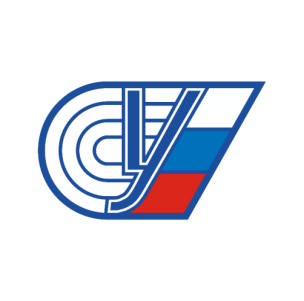 Список литературы
Большакова В.В., Петрова С.С. Имидж педагога как составляющая профессиональной компетентности // Мир педагогики и психологии: международный научно-практический журнал. 2023. № 04 (81). [Электронная версия][Ресурс: https://scipress.ru/pedagogy/articles/imidzh-pedagoga-kak-sostavlyayushhaya-professionalnoj-kompetentnosti.html];
Имидж учителя физической культуры: основные компоненты и их характеристика[Электронная версия][Ресурс:
https://schoolfut.ru/wp-content/uploads/journal/2016/04/2016-4_156-163.pdf];
 Имидж современного учителя физической культуры [Электронная версия][Ресурс: https://nsportal.ru/shkola/fizkultura-i-sport/library/2017/03/25/imidzh-sovremennogo-uchitelya-fizicheskoy-kultury];
 Степанова О.Н, Шарый В.А.Профессиональный имидж учителя физической культуры и пути его совершенствования
[Электронная версия][Ресурс: https://cyberleninka.ru/article/n/professionalnyy-imidzh-uchitelya-fizicheskoy-kultury-i-puti-ego-sovershenstvovaniya]
Спасибо за внимание!
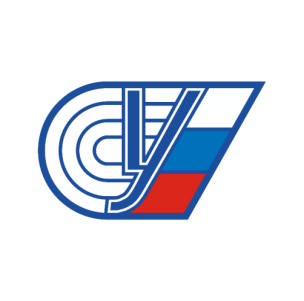